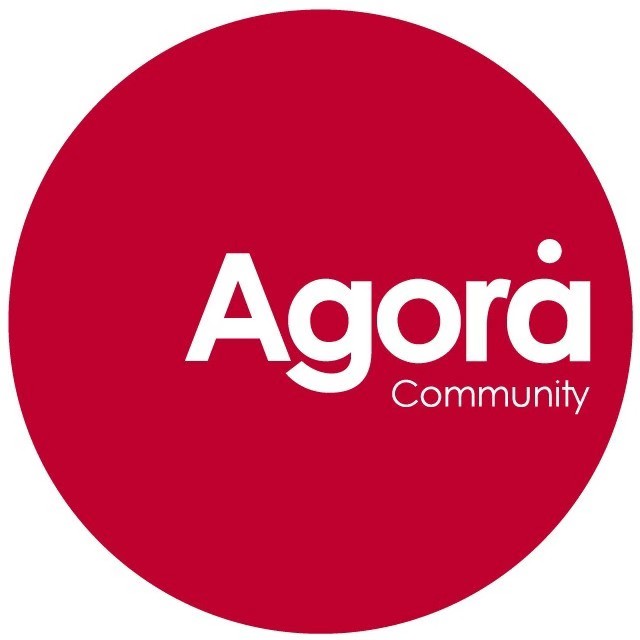 2021-2022
安格近況與展望(创始教師視角)
分享人：羅善文
困難-疫政
2021年，深圳市全年無封控，社區全年都在開放，未受影響；
2022年，深圳市斷斷續續各種風控，導致社區僅全面開放1天，其餘時候大概的一半的時間無法開放，剩下一半時間只能預約進入（限15個學生）。

這導致：
學習者和導師社交鏈接極度減少
網課如鷄肋，食之無味棄之可惜
對於青少年而言安全的物理空間變得匱乏，少了療愈場所
導師工作邏輯受到影響，通勤和尋找空間增大精力消耗
機遇與思考
1. 將社區“搬走”：
形式-22年春期末散學禮和22年秋期初開學禮，均離開深圳，包下一處場地所有人（自願參與原則）共同生活與學習
問題-對拖家帶口的導師不友好，對不善於集體生活的學習者不友好，對不想來的學習者不友好，對導師的工作精力分配不友好

2. 將社區“原子化”
形式-在市區内各種場地開展活動和課程
問題-還是無法解決安全社交空間的問題，學習者前往空間的變得有目的（上課或是參與活動）而非隨心所欲，通勤問題，安全管理問題
開始去想
很希望有一條公式能告訴我自己，在一座城市裏青少年的安全生長空間每平方米應該花多少錢去建立；本身安格在運營上需要用學習者的學費去覆蓋這個部分以及導師的薪酬，這就引發了創新教育行業定價的問題：
定價受不受，受多少城市生活水平的影響？
學費到底是多少？導師的工作到底對應怎樣的薪酬體系？我們是否在重新定義一個新的行業？
是否需要物理空間？人均應該需要多少物理空間？物理空間的設計本身有哪些必要的部分？
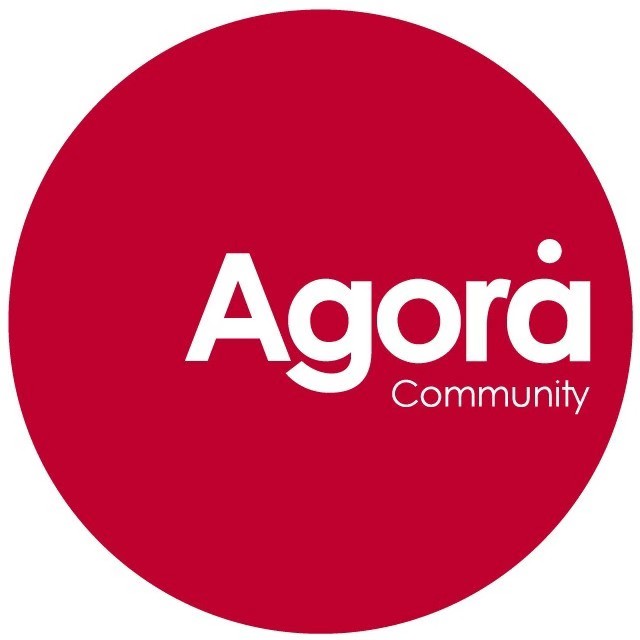 2021-2022
安格近況與展望(新進教師視角)
分享人： 楊玲
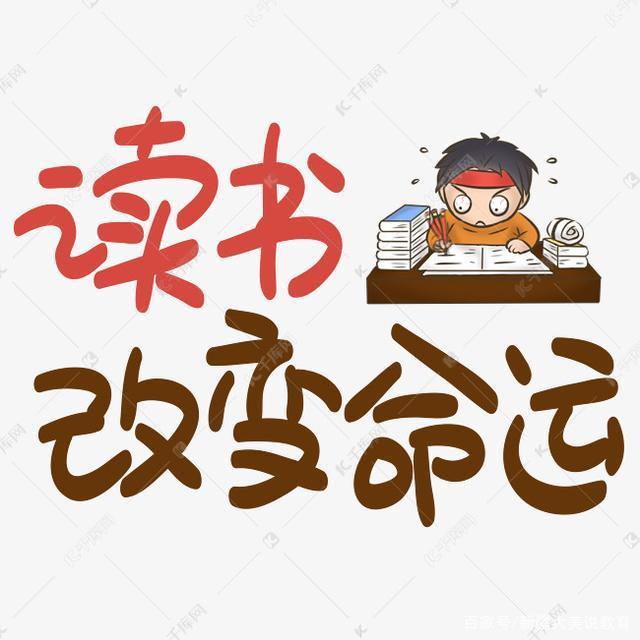 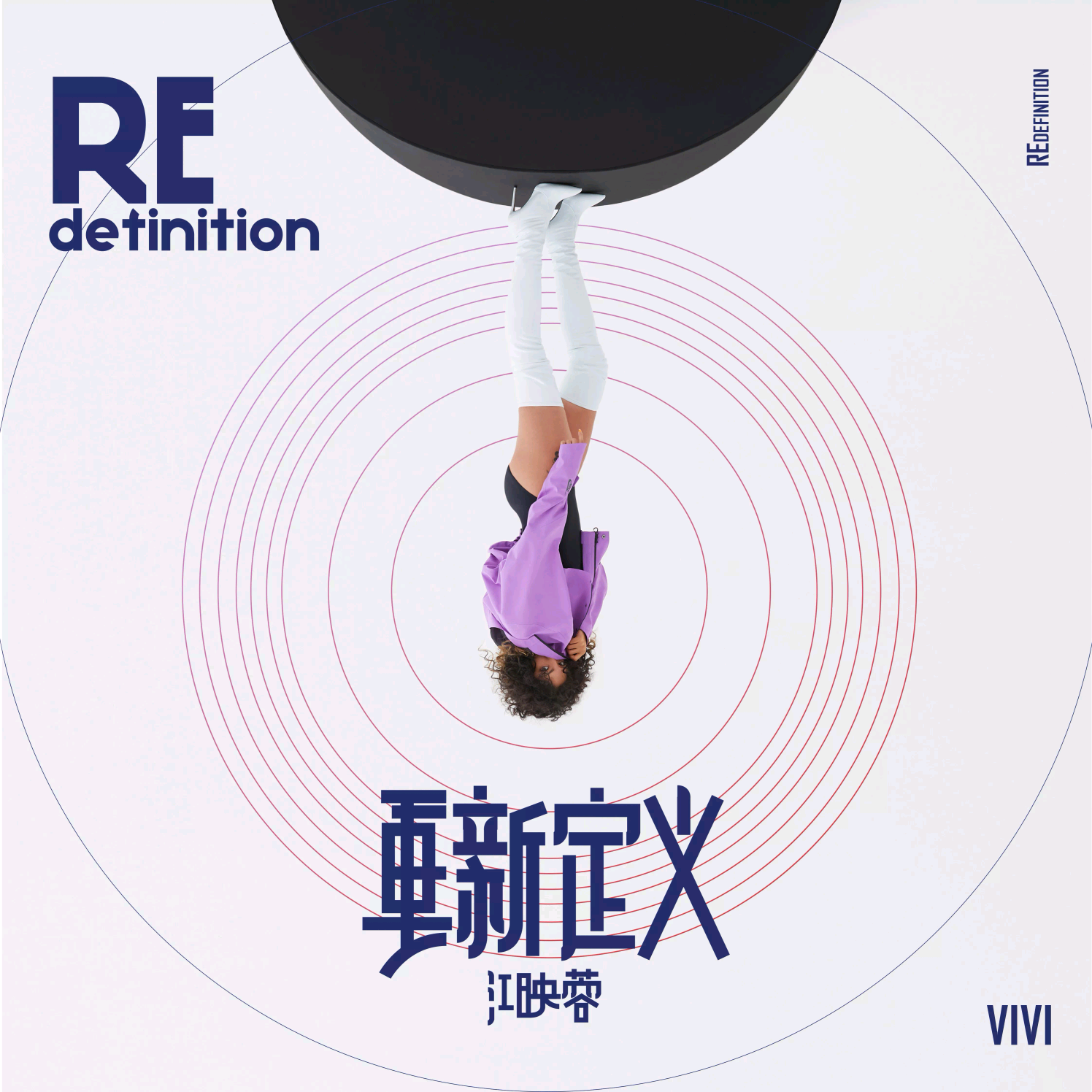 緣起
新導師支持會
執行委員會
各工作組
工作支持小組
新導師的導師
督導

我想要做什麼，學習者可能有哪些需要
我需要什麼樣的資源和幫助，哪裡有可能獲得
緣起
讀書、上課即學習--生活即學習

   作息調整
   和父母討論生活費
   遊戲上分
   做飯
   做甜品在社區賣
   社區衛生問題
   養寵物
   ......
先锋小苹果树学堂
朱美蓉
小苹果树学堂的缘起与发展
2013年   在家上学：五个妈妈为自己的孩子办了个学堂
 2014年  成立小学部，三个小学生，8个幼儿员学生，搬至第二个小院
2015年  学生增至22个，小学生9个 幼儿园13个
2016年  由宋庄400多个艺术家众筹集装箱建筑--果盒，在宋庄形成一定影响力。学生增至41个。
2017年初见先锋，酝酿改革，小学生由19个减至9个
2018年  幼儿园学生增至34个
2019年   年初正式和先锋合作  装修新校区
2020年   上半年疫情，幼儿园闭园，小学线上，5月搬进中坝河新校区，小学生增至24人
2021年   9月因国家政策影响，被迫搬离中坝河，以高额管理费搬进北实外国际学校
2022年  受疫情影响，学堂时开时不开，目前打算搬出去，并关停幼儿园
[Speaker Notes: 注释：若要更改此幻灯片上的图像，请选择图片，并将其删除。然后单击占位符中的“插入图片”图标，插入自己的图像。]
小苹果树的近况—疫情影响
小苹果树目前有小学生10人，幼儿园学生22人
2022年的4月、5月、7月下旬、11月、及至目前因疫情无法返校，小学分散学习，幼儿园闭园，全年真正开学4个月，幼儿园收费4个月，老师工资照发，其他成本照常，经济亏损严重。
小苹果树的近况—场地
小苹果树目前栖身于宋庄一家有执照的国际学校，每年向对方缴纳我们学费的40%作为管理费，这样可以免受教委部门的检查。但过去的一年因为大家理念差异太大，合作并不愉快，所以我们打算于今年年底结束合作。

明年的场地在哪里？？？
小苹果树的近况—政策
义务教育年龄段
小苹果树的孩子年龄段在3-12岁，属于九年制义务教育阶段，政府不允许其他的教育形式存在，所以小苹果树只能以教育培训机构的形式存在，所以在本质说小苹果树属于非法教育
2021年暑假，北京开始实行“双减”，校外培训机构大量关闭，我们被一刀切

2022年2月北京市加强双减巡查
小苹果树的近况—教育理念
传统模式：确定性、好量化、 好操作
知识本位、课堂中心、教师中心

小苹果树的理念：相信人人皆可成才
                            以学生为中心
        每个孩子都有自己的节奏和特点
小苹果树现有家长
       50%认同小苹果树理念
       30%适应不良过渡选择
       10%特需学生
       10%其他
      接受这个理念就得面对不确定性、复杂性，对家长心理考验极大，经济支
出也是很重要的条件
小苹果树的近况—教师队伍
小苹果树现有全职教师8名，研究生3名、幼师4名、保育师1名

对教师综合素质要求高，教师自身的技能水平，对教育的理解、对儿童的认知、对自我的认知，以及和家长的沟通能力

教师的薪资待遇不高

工作的稳定性和行业的稳定性相关
小苹果树的近况--经济
小苹果树目前小学收费8.8万人民币一年，幼儿园收费5.5万人民币一年，师生比1：4，学生人数要达到50名才能收支平衡，目前我们属于严重亏损状态。

小苹果树处于北京宋庄，50%的学生来源于艺术家家庭，这样的学费对于很多艺术家来说属于承受上限，这也极大的影响了我们的本地生源。
小苹果树的近况--运营管理
小苹果树的创始团队有5个人，参与管理的三个人知识技能主要是在教师岗位，但小苹果树又是一个公司，我们缺乏运营管理人才，而且以我们现在的经济情况，我们也没有条件聘请合适的运营管理人才
小苹果树的未来展望
2022年底关闭幼儿园
2023年专心做5-12岁年龄段
谢谢大家！